Introduction to Python
Lesson 2a
Print and Types
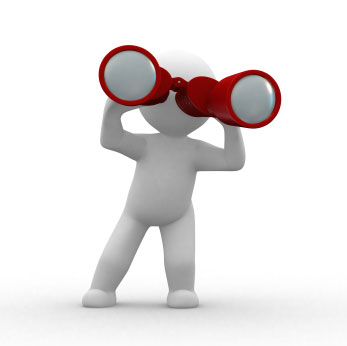 Learning Outcomes
In this lesson the students will:
Print a message that contains text, numbers and calculations
Create variables with proper names
Perform calculations using addition, subtraction and multiplication
More on printing: print()
print() can print text in quotes, numbers and calculations separated by commas
For example:
print(“1+2 = ”, 1+2)

1+2 = 3
Variables and values
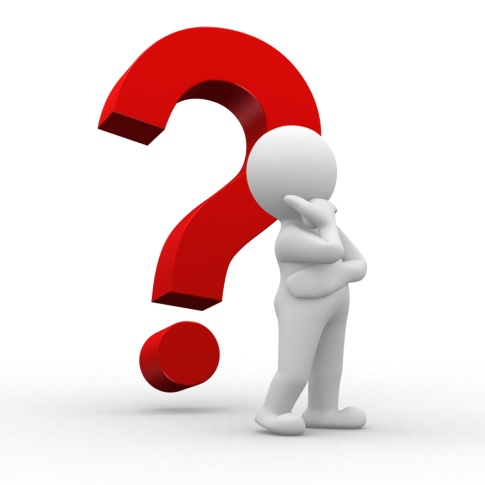 A variable is a named piece of memory that stores a value

To create a variable in Python:
write the name of the variable  and assign it a value num_1 = 10

= means assignment (store the value on the right in the variable on the left)
Example
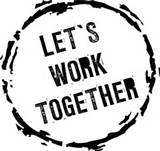 So what if I wanted to create another variable to store the value 7 and print it to the screen?


Let’s do it in IDLE together
Sample code
num_1=7
print(num_1)# Easy print example
print(“The value is ”, num_1) # better example
Naming variables
Must begin with a letter (a - z, A - Z) or underscore (_)
Remaining characters can be letters, numbers or _ 
Case Sensitive 
Can be any (reasonable) length 
Can’t be a keyword

The following is recommended:
Always start a variable name with a lowercase letter.
Use underscores to separate words.
Use meaningful names
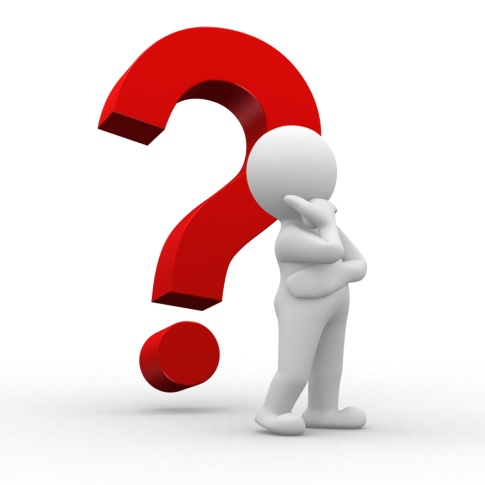 Valid names
My_var
my_var
$_123
number!
thisIsAVARiableDoYOuLikeIT
print
Kinds of values
Python allows us to store different types of values (data types or classes). For example:

Integers: whole numbers e.g. 5, 899, 12
Strings: A string is a sequence of one or more characters.
Strings start and end with quote " or apostrophe ' characters.
name = "Hello"str1= "This is a string"str2 ="This is a really really really long string!"
Example
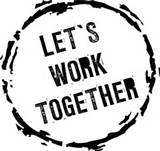 Write a program that creates two Strings. The first String should store your first name and the second string should store your surname. Print your full name to the screen on a single line.

Write a program that has  two integer variables, one with the value 100 and the other with the value 15. Print out the values in the variables.
Sample Code
first_name = “John”
surname=“Doe”
print(first_name, surname)

____________________________________________

num_1 = 100
num_2 = 15
print(num_1, num_2)# better with a message
Operations and Expressions
Example
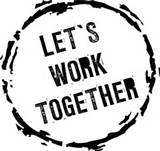 Write a program that creates two integer variables, gives them values and then prints the sum of the variables to the screen.
Sample Code
num_1 = 10
num_2 = 20
print(num_1,“+”, num_2, “=”, num_1+num_2)
Lesson Review
In this lesson …